Муниципальное бюджетное дошкольное образовательное учреждение детский сад № 27 г.АнгарскПроектный метод как способ реализации образовательной программы в ДОУ
Грищенко Л.П 
                зам зав по ВМР
Из истории проектного метода
Метод проектов  возник в 1920-х годах в США и связан  с развитием гуманистического направления в философии и образовании.
Автор метода -американский педагог Джон Дьюи(18591952). 
   Исходный принцип –свобода учения, интеллектуальная      свобода, свобода размышления, способность ставить цели и осуществлять действия, необходимые для их достижения. 
Метод проектов по Дьюи—предусматривает последовательность в организации обучения детей, состоящую из3-х этапов: 
1. Педагог изучает возможности, потребности и прошлый опыт          воспитанников. Вносит предложение, которое является отправной идеей для совместного обсуждения с детьми. 
2.Результат обсуждения —план работы, а затем проект как последовательность действий. 
3.Организует реализацию проекта детьми в соответствии с  намеченным планом, оказывая необходимую помощь.
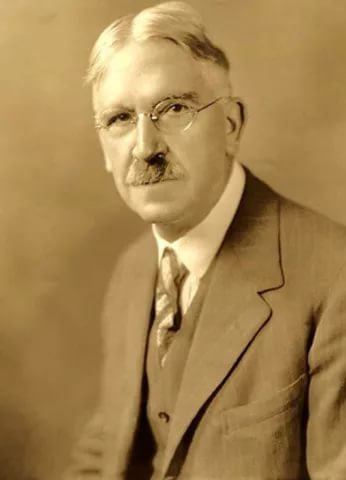 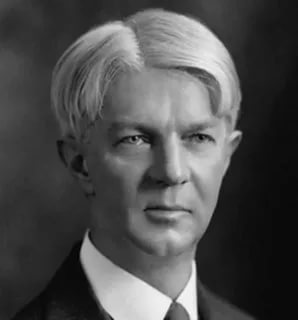 X. Килпатрик ученик Дьюи, продолжил его идеи. 
Он считал, что проектом является любая деятельность, выполненная «от всего сердца», с высокой степенью самостоятельности группой детей, объединенных в данный момент общим интересом.
ПЕДАГОГИЧЕСКАЯ ТЕХНОЛОГИЯ ПРОЕКТИРОВАНИЯ
Слово “проект” –лат., означает “выброшенный вперёд”, “выступающий”, “бросающийся в глаза” (этимологический словарь) 
Метод проектов можно представить
1-как способ организации педагогического процесса,                                     основанный на взаимодействии педагога и воспитанника,
2-как способ взаимодействия с окружающей средой, 
3-поэтапную практическую деятельность по достижению поставленной цели
ОТЛИЧИТЕЛЬНЫЕ ЧЕРТЫ ТЕХНОЛОГИИ ПРОЕКТИРОВАНИЯ
•концептуальность-авторская научная идея (в данном случае –Д. Дьюи)
•системность -целостность предмета деятельности и процесса
•управляемость-руководство деятельностью от цели до результата
•эффективность-качество результатов при наименьших затратах
•воспроизводимость-возможность повторения в других
Шестое «П» проекта-это его портфолио, папка, в которой собраны рабочие материалы, в том числе планы, отчеты, рисунки, схемы, карты, таблицы
Метод проектов описывает комплекс действий ребенка и способы (техники) организации педагогом этих действий, то есть является педагогической технологией
2 
Проектирование (планирование)
1 
Проблема
ПРОЕКТ
это « пять П»
3 
Поиск информации
5 Презентация
4
 Продукт
Типология проектов в ДОУ( по Е.С. Евдокимовой)
По доминирующей деятельности (исследовательские, информационные, творческие, игровые, приключенческие, практико-ориентированные
По характеру контактов
(внутри одной возрастной группы, в контакте с другой возрастной группой, внутри ДОУ, в контакте с семьей, учреждениями культуры, общественными организациями)
ПРОЕКТ
По количеству участников
(индивидуальный, парный, групповой, фронтальный)
По характеру содержания
(ребенок и семья, ребенок и природа, ребенок и рукотворный мир, ребенок и общество и его культурные ценности
По характеру участия ребенка в проекте
(Заказчик, Эксперт, Исполнитель, Участник от зарождения до получения результатов)
По продолжительности
Краткосрочный 
 1-2 нед, месяц, 
Средней продолжительности    2-4 мес.,
Долгосрочный –учебный год
Основные требования к использованию                      
 метода проектов

Наличие значимой в исследовательском и творческом плане проблемы

   Самостоятельная деятельность под руководством педагога,    
                                 координирующего проект   

  Практическая, теоретическая психолого-педагогическая, значимость  
                             предполагаемых результатов

 Структурирование содержательной части проекта с указанием    
                                  поэтапных результатов
 Использование исследовательских методов, предусматривающих    
                    определенную последовательность действий
Поэтапное развитие проектной деятельности в рамках темы
Работа над проектом 
Распределение деятельности педагога и детей
Тема проекта –то, что мы узнаем
ТЕМА
МОДЕЛИ
МАКЕТЫ
ВЫСТАВКИ
ФОТОГРАФИИ
ИГРЫ
СХЕМЫ
КНИЖКИ
АЛЬБОМЫ
ПОДЕЛКИ
РАССКАЗЫ
ВИДЕОРОЛИКИ
СЛАЙД-ШОУ
ПРЕЗЕНТАЦИИ